Окружающий мир школа 2100 ,4 класс
Тема: «Горы Алтая» 

Учитель: Михеева О.В.
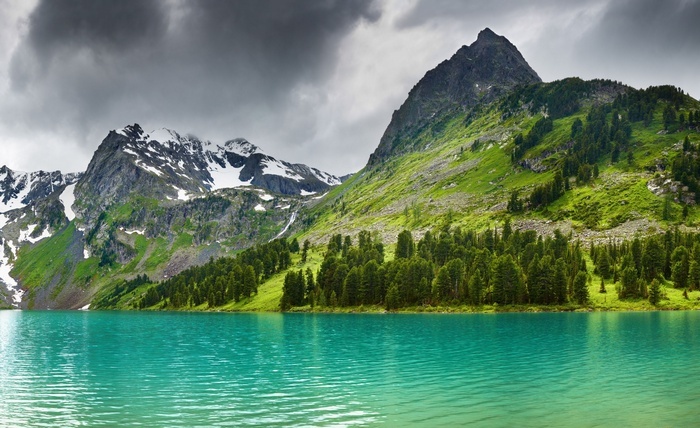 Горы Алтая
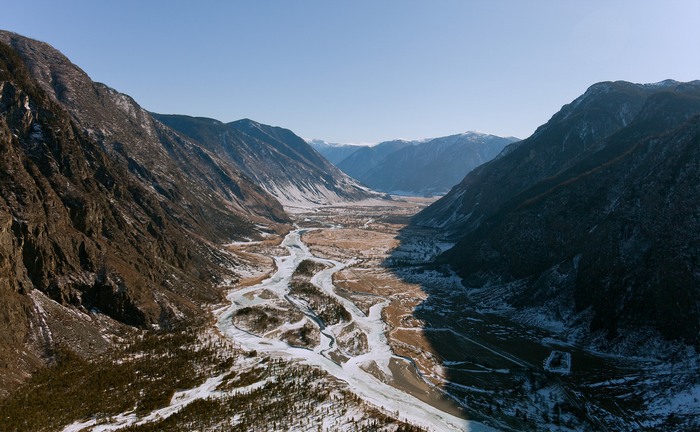 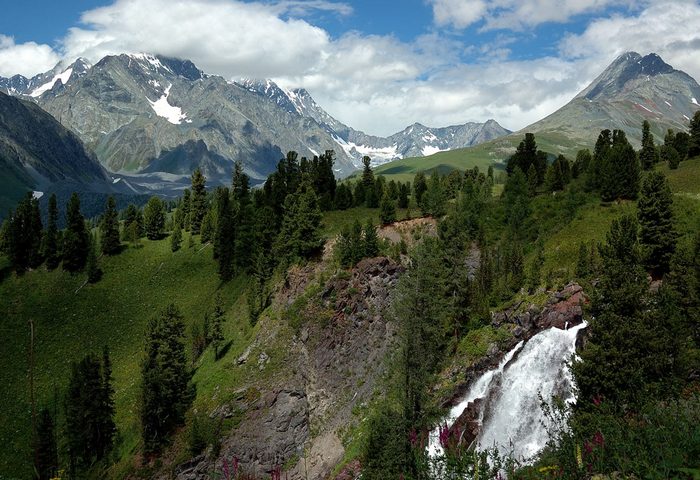 «Золотые горы Алтая»
Алтайские горы расположились на границе нескольких государств: России, Монголии, Китая и Казахстана. Почему их называют «золотые»? Происхождение слова «Алтай» связанно с золотом. «Алтын» в переводе с тюркского языка – «золотой».
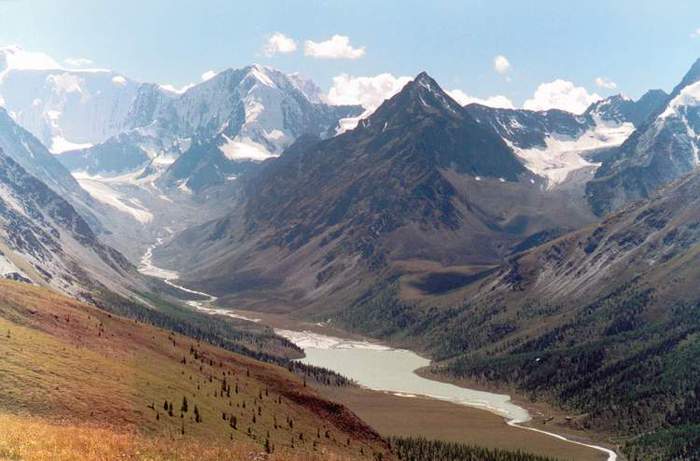 Алтай заслужил этот высокий «титул» по праву. На протяжении длительного времени Алтайские горы называли «жемчужиной Сибири».
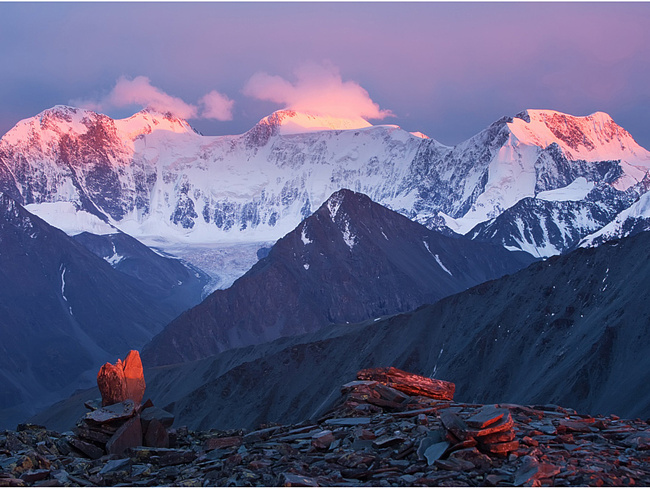 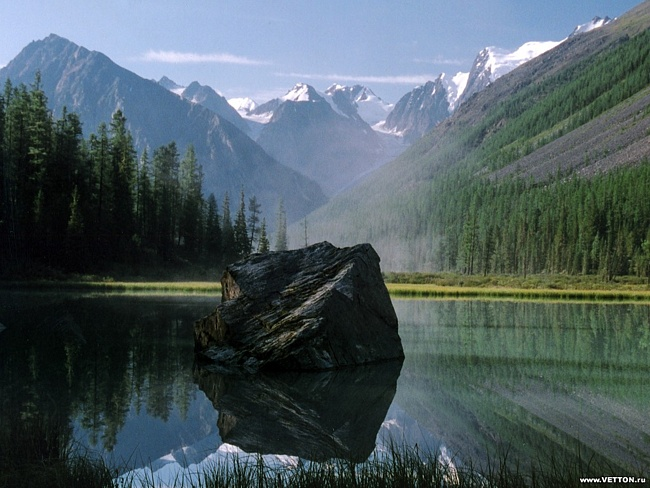 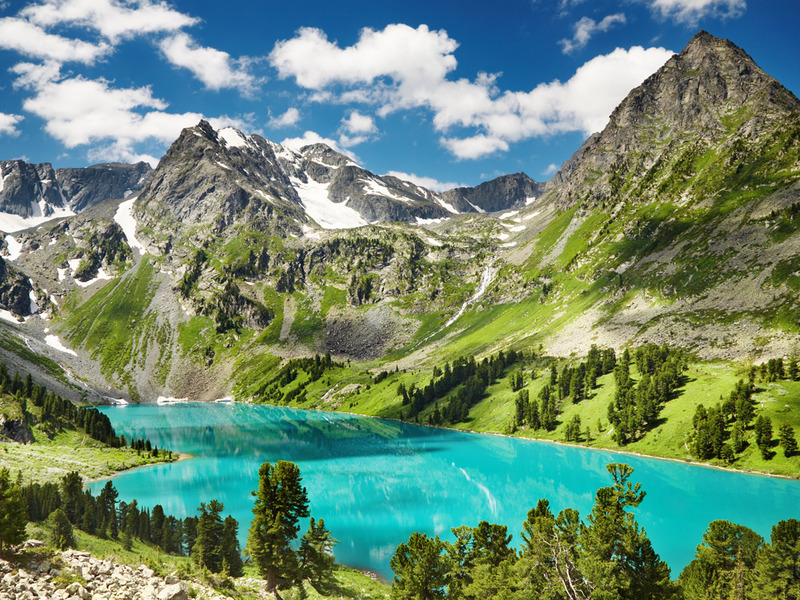 На территории Алтайских гор расположен Чульчинский водопад – самый высокий и мощный на Алтае.
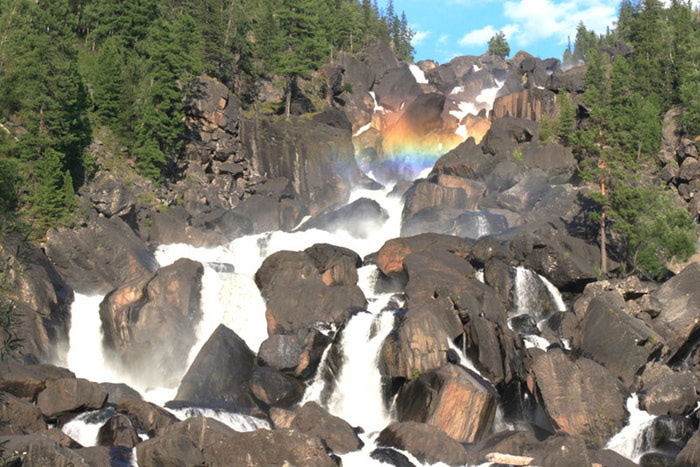 Еще есть Телецкое озеро. Оно имеет глубину 325 метров . Его называют «младшим братом Байкала» за похожее происхождение и чистоту воды .
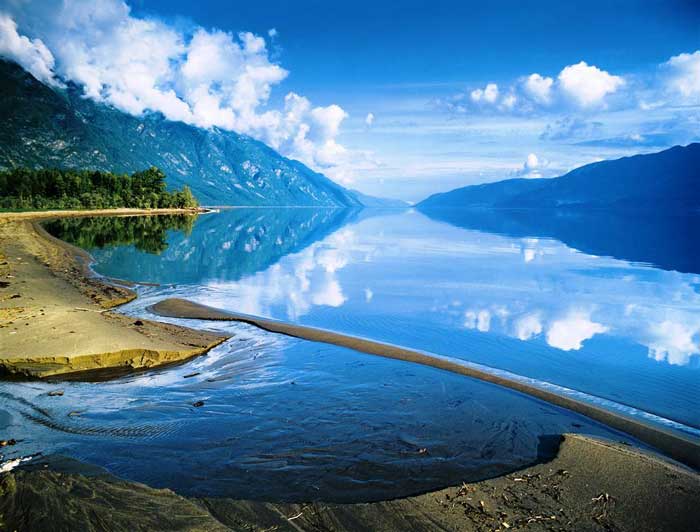 Алтайцы на своем языке называют Телецкое озеро Алтын- Коль( ` Золотое озеро`). Облик озера меняется по несколько раз в сутки. В лучах утреннего солнца оно кажется малиновым, в ясный полдень - голубым, а в лунную ночь его вода сияет, как расплавленное золото.
Средняя высота гор составляет 1800—2000  метров. Наивысшей точкой Алтайских гор является гора «Белуха» чья вершина расположилась на отметки в  4 506 метров.
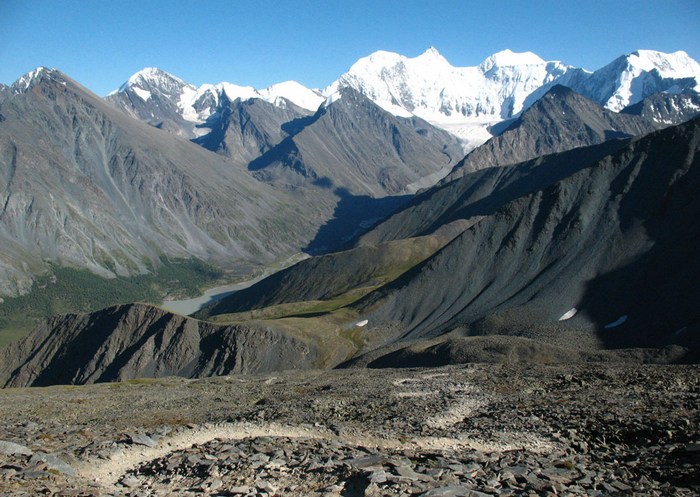 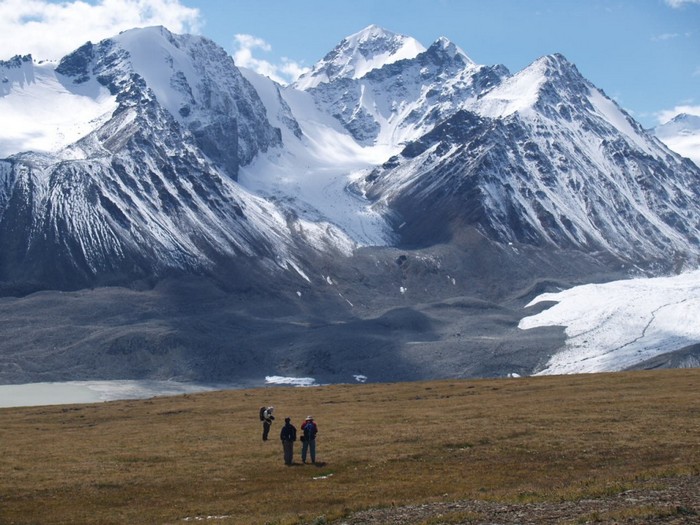 На Алтае много пещер, всего их порядка 300. Есть оборудованные пещеры для туристов. Одна из самых больших - это Большая Прямухинская пещера длина которой достигает 320 метров. Самая длинная Музейная пещера - 700 метров.
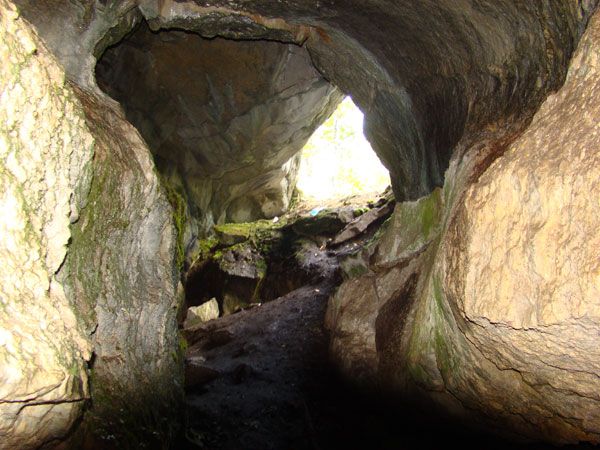 Алтайские горы хранят в себе множество интересных фактов, как для археологов так и для биологов.
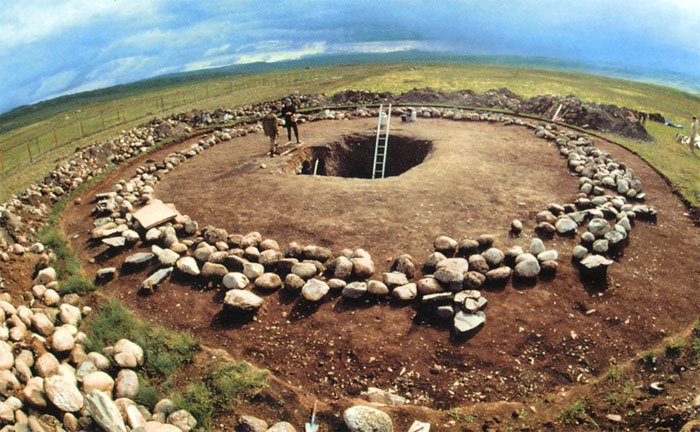 В 1993 году на плато Укок на Алтае учёными была найдена мумия скифской женщины, которую окрестили «Скифской принцессой».
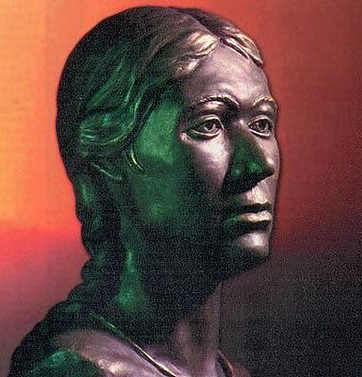 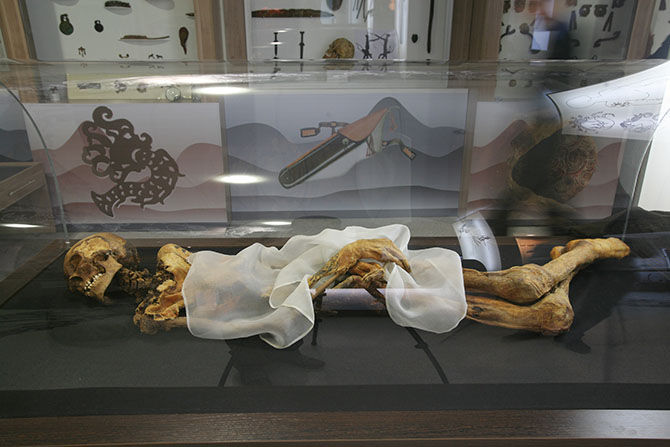 Алтайские горы обладают уникальной историей, иговорить об уникальной красоте этих гор можно бесконечно долго.
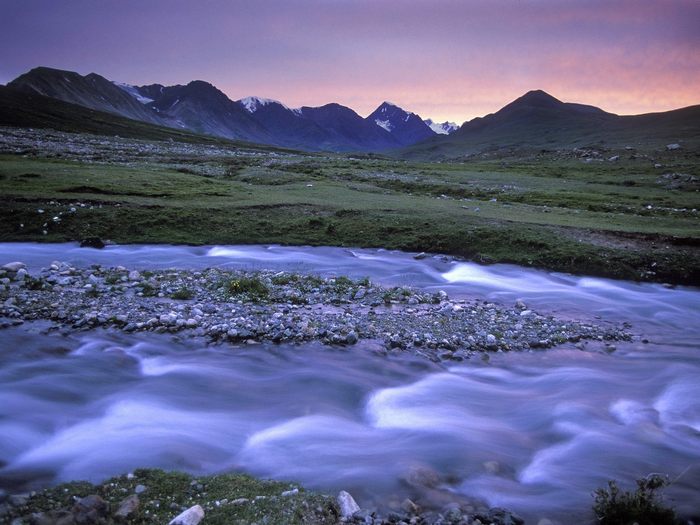 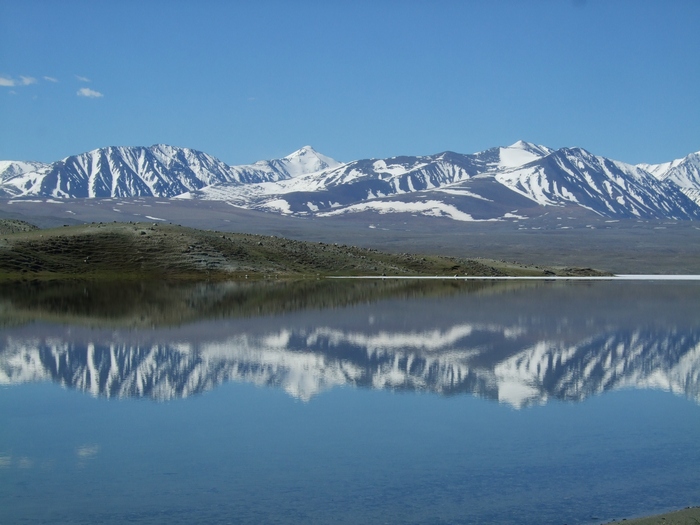 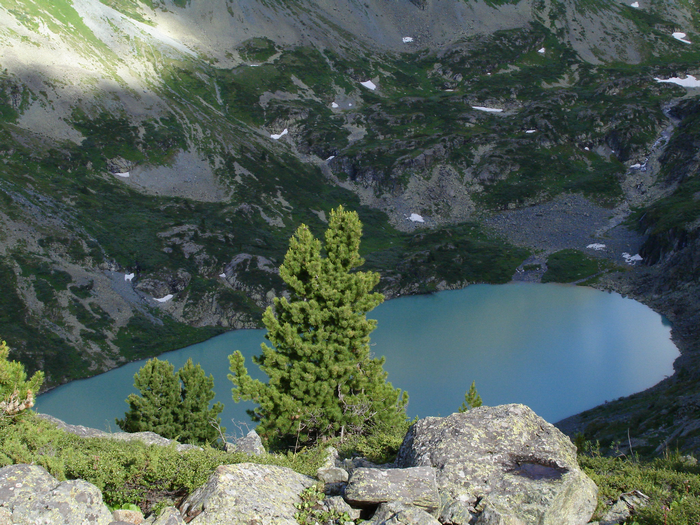 Спасибо за внимание!!!
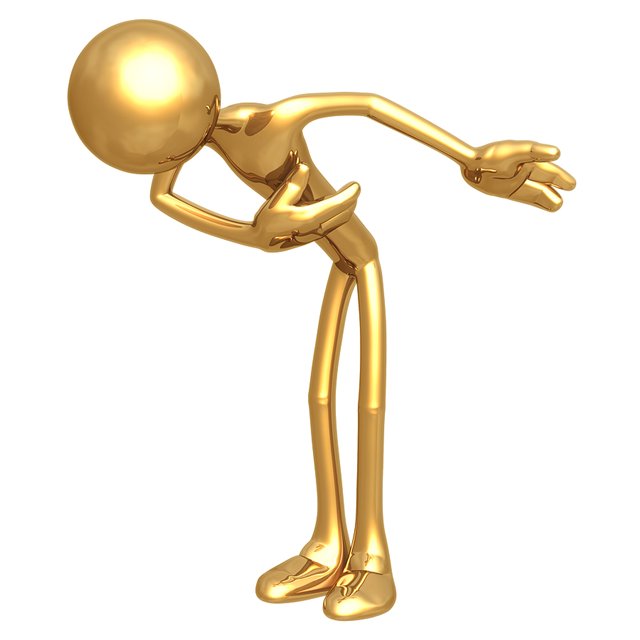